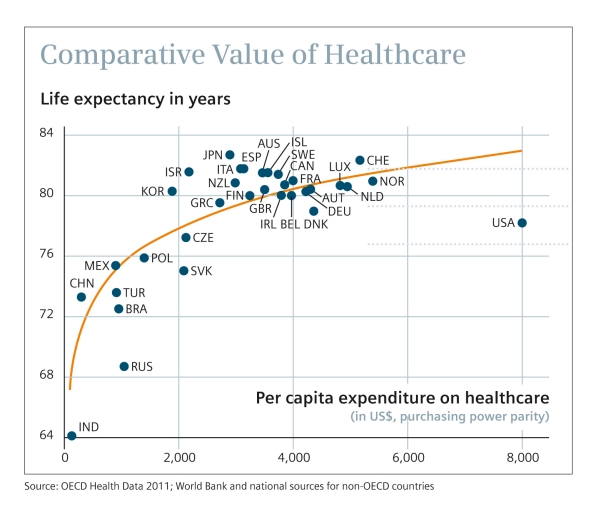 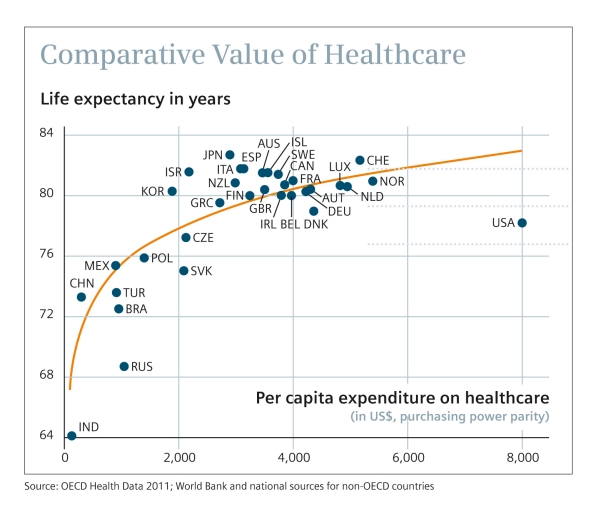 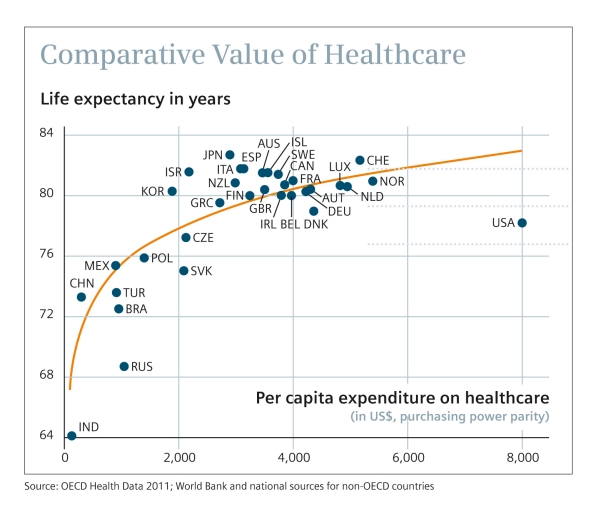 Figure of the Day
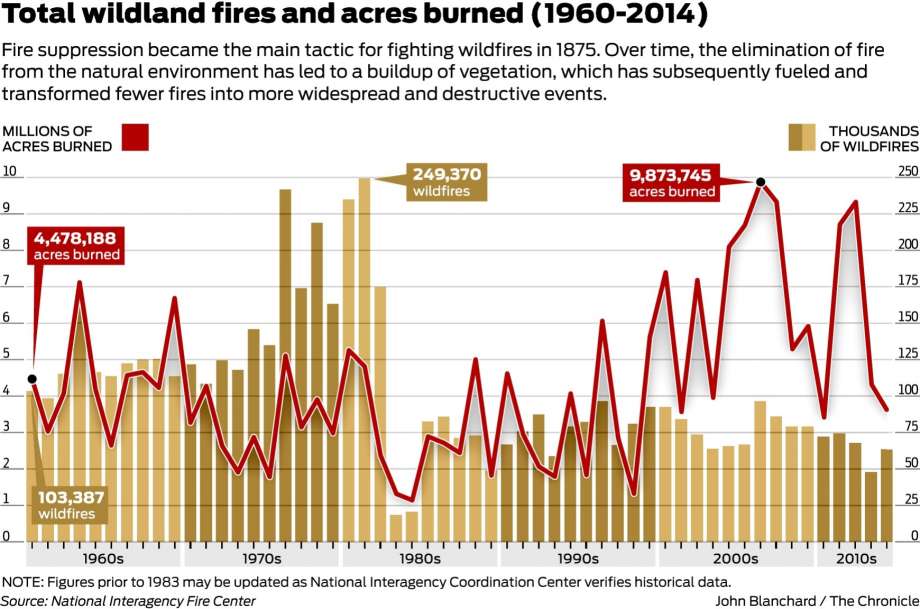 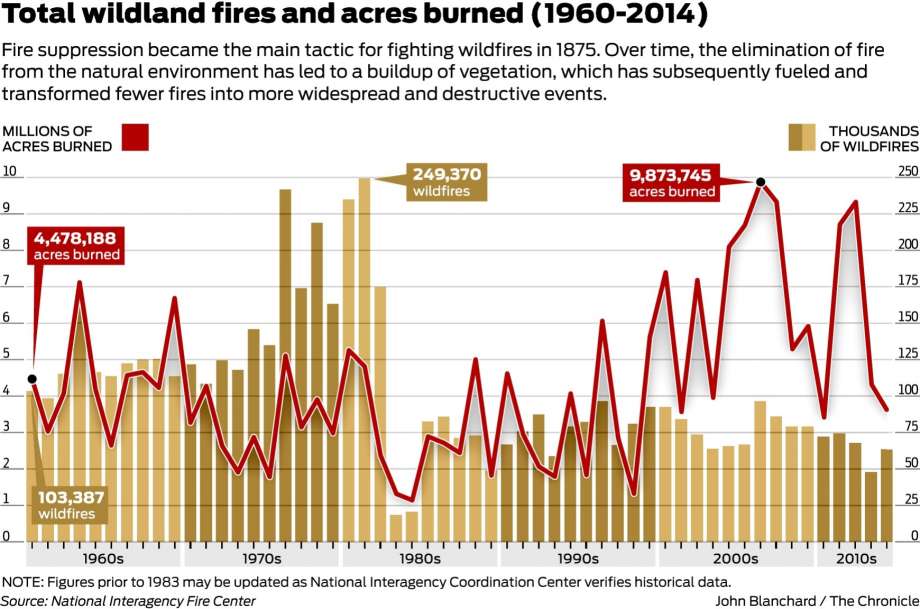 [Speaker Notes: This figure shows the distribution of acreage burned by large wildfires, based on the level of damage caused to the landscape–a measure of wildfire severity.]
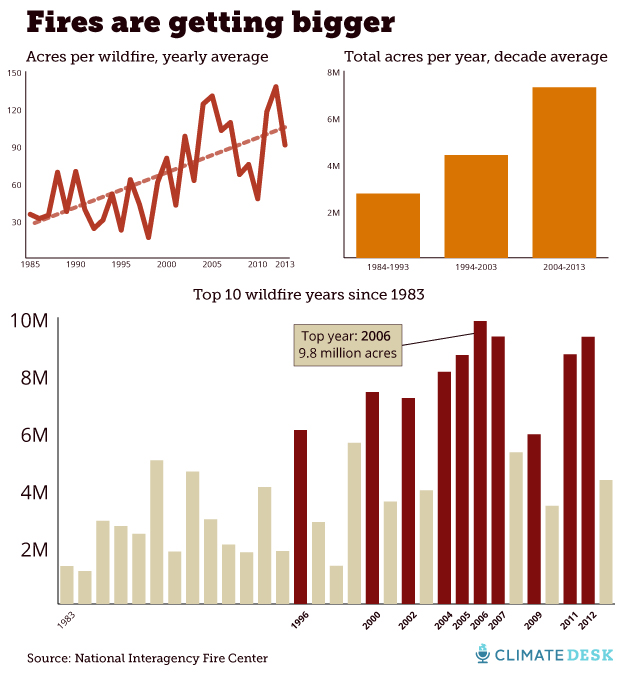